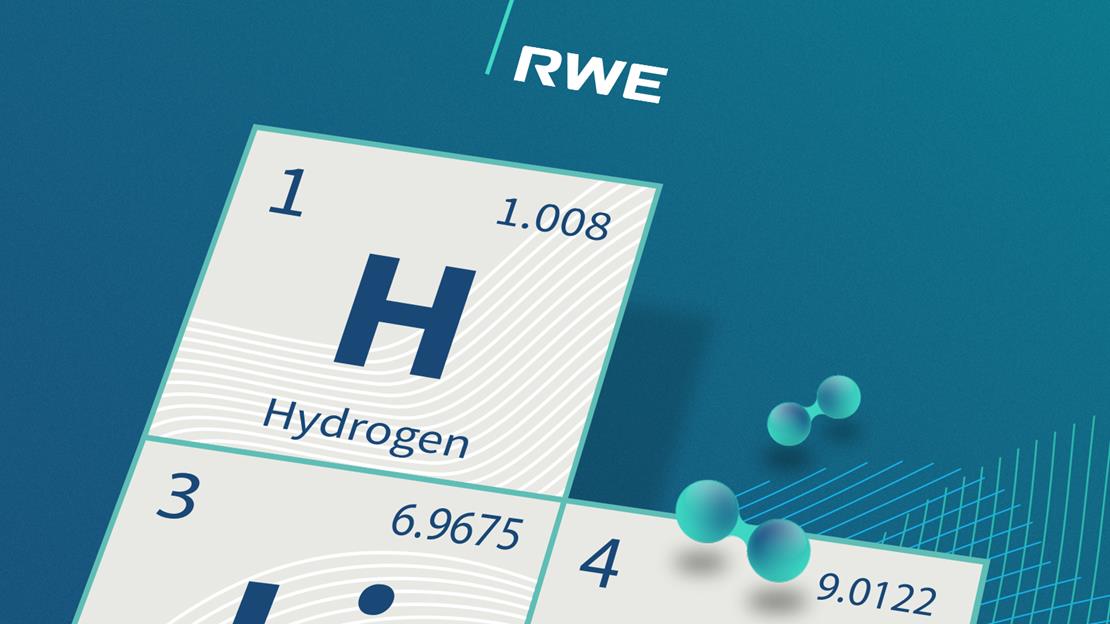 H2 Readiness
RWE Gas Storage CZ, s.r.o.
Petr Goluch
07.06.2023
Porada ekonomek F3 2021 RWE Gas Storage CZ, s.r.o.
Page 1
Task and goals
Surface technology, well completion and reservoir need to be assessed in terms of materials and processes.  And finance.
Assessed H2 content in NG*
2 %
10 %
20 %
50 %
98 %
4 main areas
Materials
Processes
Reservoir
Legislation
Means of assessment
Literature research
OEM’s consultations
In-house process calculations and know/how
Tests, research, cooperation
* hereinafter H2 content in % mol.
07.06.2023
Stránka 2
Pilot UGS: Dolní Dunajovice - analogical to other storages
Technical readiness
Technical readiness: materials, processes and reservoir  determine % of H2 also in economical point of view
Materials

Assessment of materials for tolerance of H2/blend  environment, including influence of specific chemical substances as mining water, TEG..
 hydrogen embrittlement of steel materials
gaskets, sealing materials
Processes

Assessment of key processes as 
gas compression
dehydration
metering, regulation, heat exchange
detection systems, emergency depressurization
Reservior, wells

Assessment of 
reservior and well integrity
geochemical interactions
 change of GIP/WGV (volumetric/energetic)
reservoir methanation
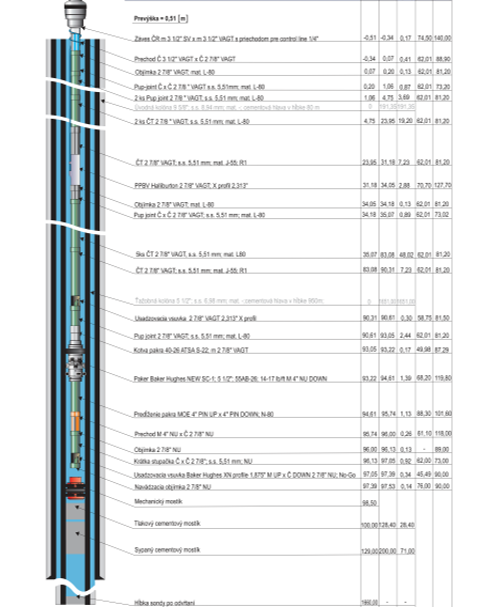 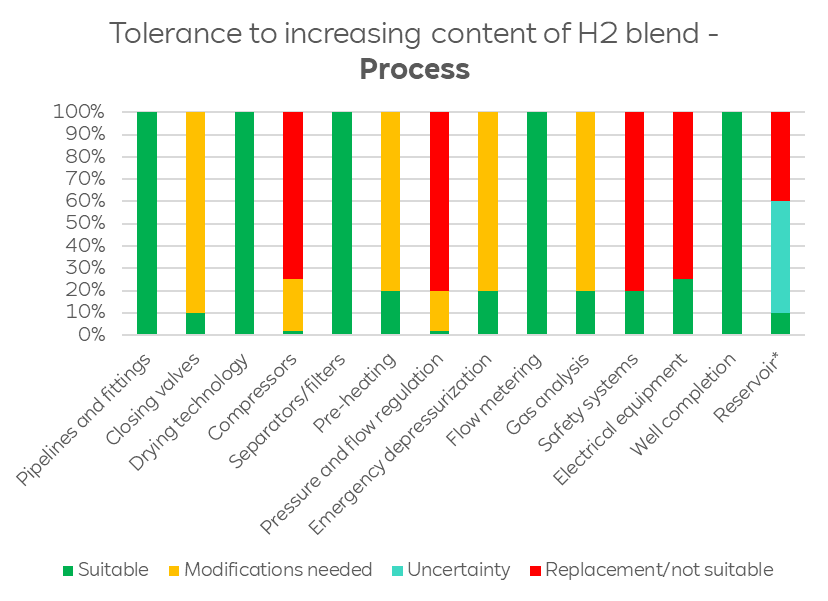 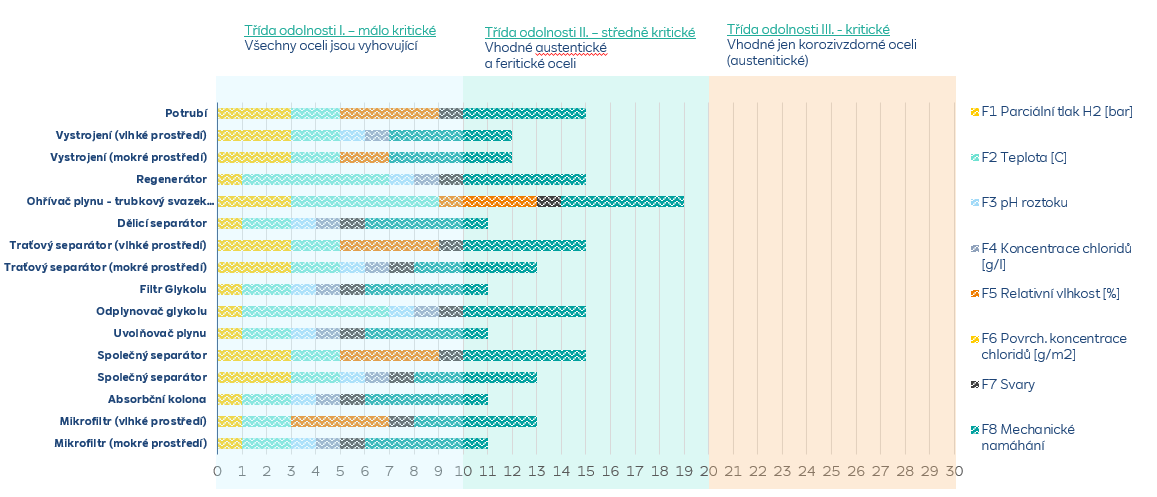 Legislation readiness
Hydrogen legislation: 2-5 % probably permitted from 2025
07.06.2023
Stránka 4
Planned and on-going tests
Tests to verify predictions and literature research results are being performed
07.06.2023
Stránka 5
Summary
First results show that we can store certain % of H2* without excessive complications/modifications
H2 content
0 %
no adjustments needed
%
minor adjustmenst needed, reservoir risks hard to predict but most likely acceptable
%
geological risks increasing
20-25 %
break-even - some materials with unacceptable risk, technology to be replaced, some electrical equipment not meeting ATEX (>25%), increased geological risks
50 %
further increase of material and geological risks (replacement of surface technology, well completion?)
98 %
100 %
Storage facilities are analogical. Most differencies are in technology (compressors) and in geology is different (Lobodice – aquifer, Háje – cavern)
07.06.2023
Stránka 6
Summary
H2 will have impact on volumetric and energetic balance of UGS and impose necessary investments and costs
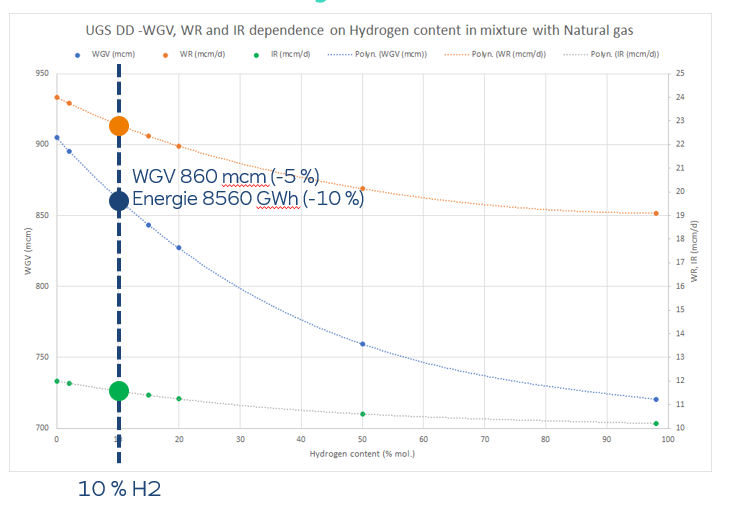 Volumetric and energetic balance: less volume and even less energy to be stored at currect conditions. Contrary to requirements for H2 Storage in governmental strategies
Example
CAPEX will extremely rise when reaching break-even point.

Revenues will decrease and costs likely to increase with current economical model for NG/H2 blend storage.
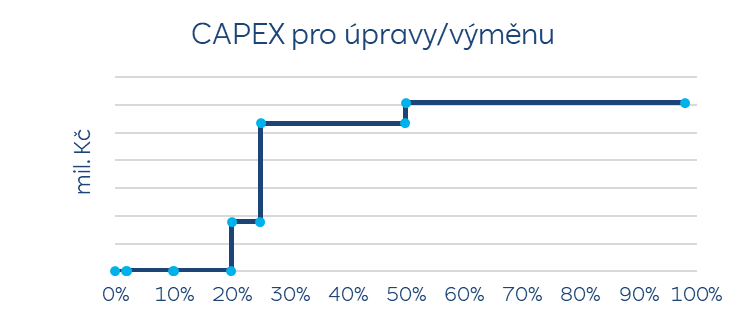 CAPEX
Example
Thank you for your attention.
19.05.2021
Porada ekonomek F3 2021 RWE Gas Storage CZ, s.r.o.
Page 8